Les 8
Bespreken huiswerk
Opgaven stoffen mengen
Opgaven energie effecten
Energie effecten
Opgave 1.
Leg uit of de vorming van aluminium uit aluminiumoxide een exotherme of een endotherme reactie is.
Aluminium uit aluminiumoxide halen gebeurt met elektrolyse. Hiervoor is heel veel energie nodig. Het is dus een endotherme reactie.
 
Opgave 2.
Om een kaars te laten branden moet je deze eerst aansteken. Leg uit of de verbranding van een kaars een exotherme of een endotherme reactie is.

Bij het branden van een kaars komt warmte vrij. Het is een exotherme reactie.
Opgave 3.
Leg uit of het koken van aardappelen een endotherm of een exotherm proces is.

Je moet steeds energie toevoegen, dus het is een endotherme reactie
 
Opgave 4.
Vuurwerk moet  je aansteken. Abil zegt dat daarom een endotherme reactie plaatsvindt. Leg uit of je het met hem eens bent.

Er komt veel energie vrij. Het is een exotherme reactie, waar wel een beetje energie in moet om de reactie op te starten.
Opgave 1 stoffen mengen
Waterstofchloride  + ammoniak  -> salmiak
            15                        7                  22              9                         ?
15 x ? = 7 x 9       ?  = 63/15 = 4,2 g ammoniak
Er ontstaat 9 + 4,2  = 13,2 g salmiak
Opgave 2
Calcium + zwavel -> Calciumsulfide
      1             1,3                2,3       ?             121,3 x ?  = 12      ? = 12/1,3 = 9,2 g calcium.
Er ontstaat 9,2 + 12  = 21,2 g calciumsulfide
Opgave 3
a  Waterstof  +  zuurstof -> water
      1                  8               9
      4,8                ?
? = 8 x 4,8 = 38,4 g zuurstof
b. Er ontstaat 38,4  +4,8 = 43,2 g water
Opgave 4
aluminium  +  zuurstof   -> aluminiumoxide
    1                 X                    1 + X
            0,054         0,048                 0,102
              X = 0,048/0,054 = 0,9
Aluminiumoxide ->  aluminium  + zuurstof           1,9                       1                 0,9           1,0                    ?1,9 x ? = 1,0         ? = 1,0/1,9 =  0, 526   ton aluminium
Opgave 5
Magnesium + zuurstof  -> magnesiumoxide
         1                  0,7
         19                  ?
?   = 19 x 0,7 = 13,3 g zuurstof
Leerdoelen
Je weet wat een molecuul is.
Je kunt uit leggen wat de verschillen in fase zijn op molecuulniveau met behulp van het molecuulmodel. 
Aan de hand van het molecuulmodel kun je de fasen uitleggen.
Je weet wat een atoom is.
Je kent 24 symbolen van atomen
Definities na het filmpje
Molecuul = het kleinste deeltje van een stof die nog de stofeigenschappen bevat.
Mengsel = meerdere soorten moleculen`, deze kun je scheiden
	(bijv indampen extraheren enz.)
Atomen zijn de bouwstenen van moleculen. Atomen kun je niet vernietigen 
Ontleedbare stof = meerdere soorten atomen in 1 molecuul, deze kun 	je ontleden (thermolyse, elektrolyse, fotolyse)
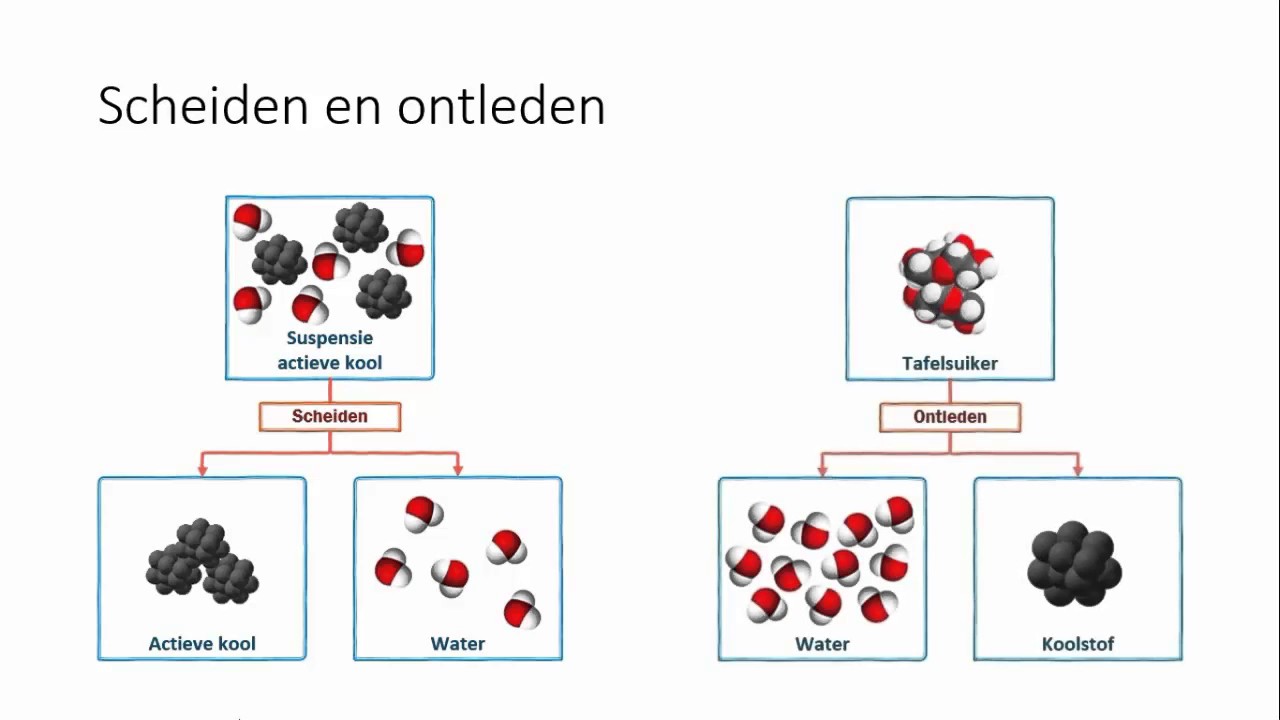 Opgaven 1 moleculen en atomen
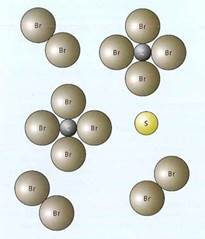 a. Leg uit of hier een zuivere stof of een mengsel is afgebeeld.
b. Hoeveel moleculen zijn in de tekening afgebeeld?        En hoeveel atomen?
c. Hoeveel moleculen van welke ontleedbare stof(fen) zijn afgebeeld?
d. Hoeveel moleculen van welke niet-ontleedbare stof(fen) zijn afgebeeld?
Opgaven 1 moleculen en atomen
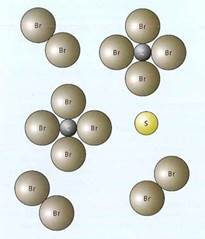 a. Leg uit of hier een zuivere stof of een mengsel is afgebeeld.
b. Hoeveel moleculen zijn in de tekening afgebeeld?        En hoeveel atomen?
c. Hoeveel moleculen van welke ontleedbare stof(fen) zijn afgebeeld?
d. Hoeveel moleculen van welke niet-ontleedbare stof(fen) zijn afgebeeld?
Uitwerking
Leg uit of hier een zuivere stof of een mengsel is afgebeeld.
Mengsel,  verschillende moleculen
b. Hoeveel moleculen zijn in de tekening afgebeeld?    5   
En hoeveel a tomen?  1
c. Hoeveel moleculen van welke ontleedbare stof(fen) zijn afgebeeld?  3 keer CBr₄
d. Hoeveel moleculen van welke niet-ontleedbare stof(fen) zijn afgebeeld? 2 keer Br₂